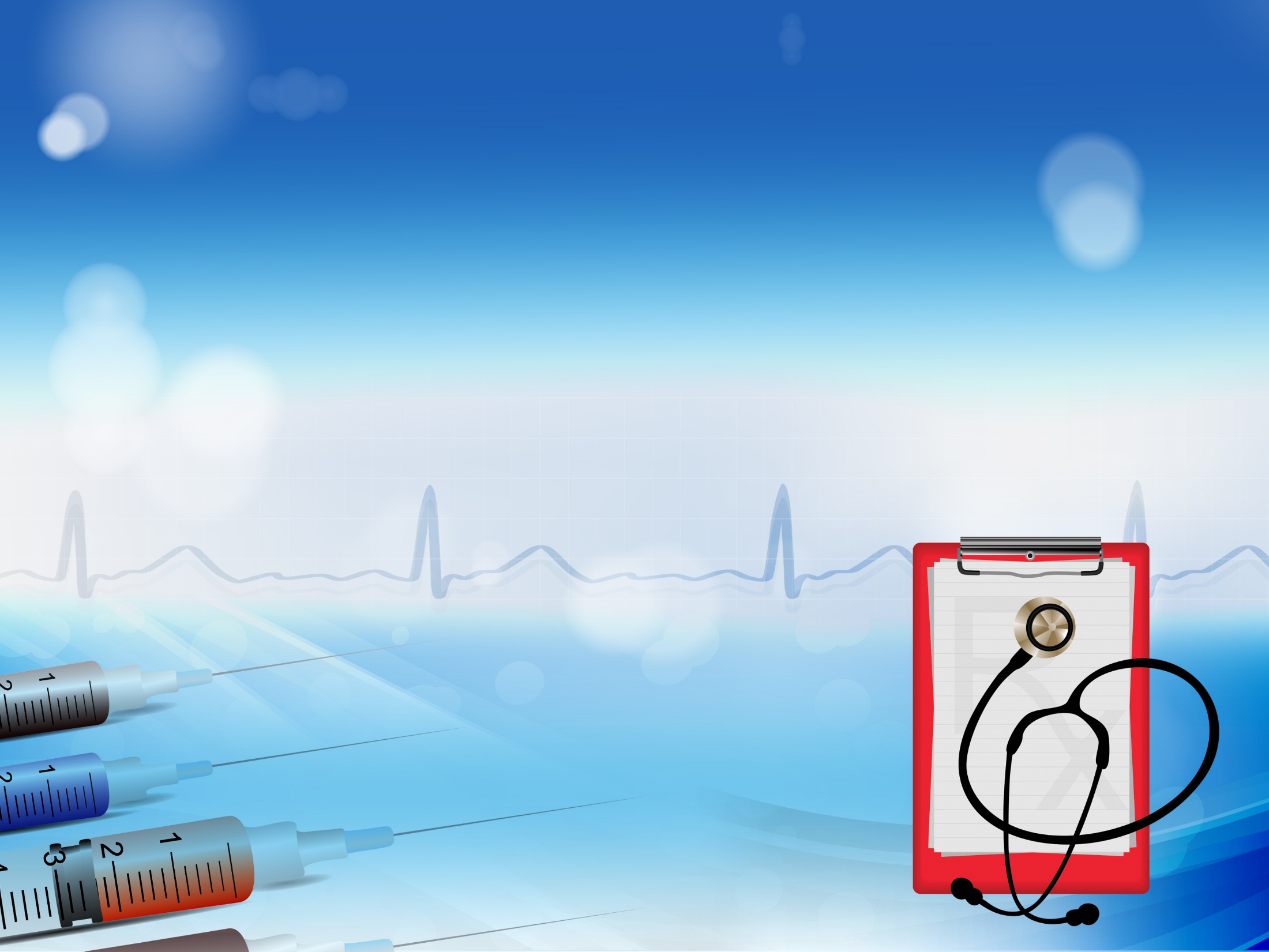 «Пятерка» за прививку
Выполнила
ученица МКОУ СОШ № 3 
г Уржума
 Наумец Екатерина, 11 лет
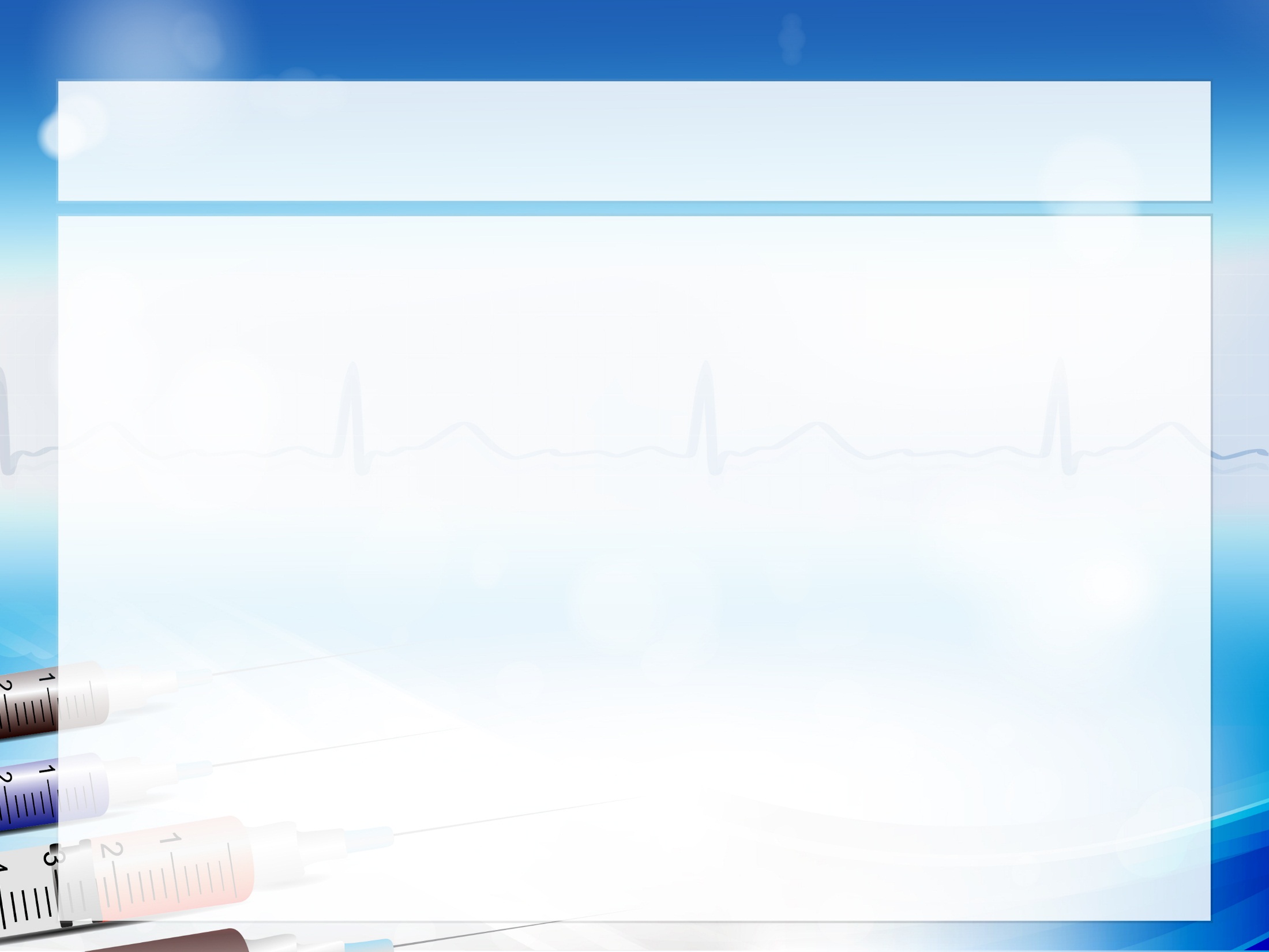 Где и когда впервые появились прививки?
Идея прививки появилась в Китае в ΙΙΙ в. н.э., когда человечество пыталось спастись от натуральной оспы. 
Смысл идеи состоял в том, что перенесение инфекционного заболевания, могло предотвратить эту болезнь в будущем.
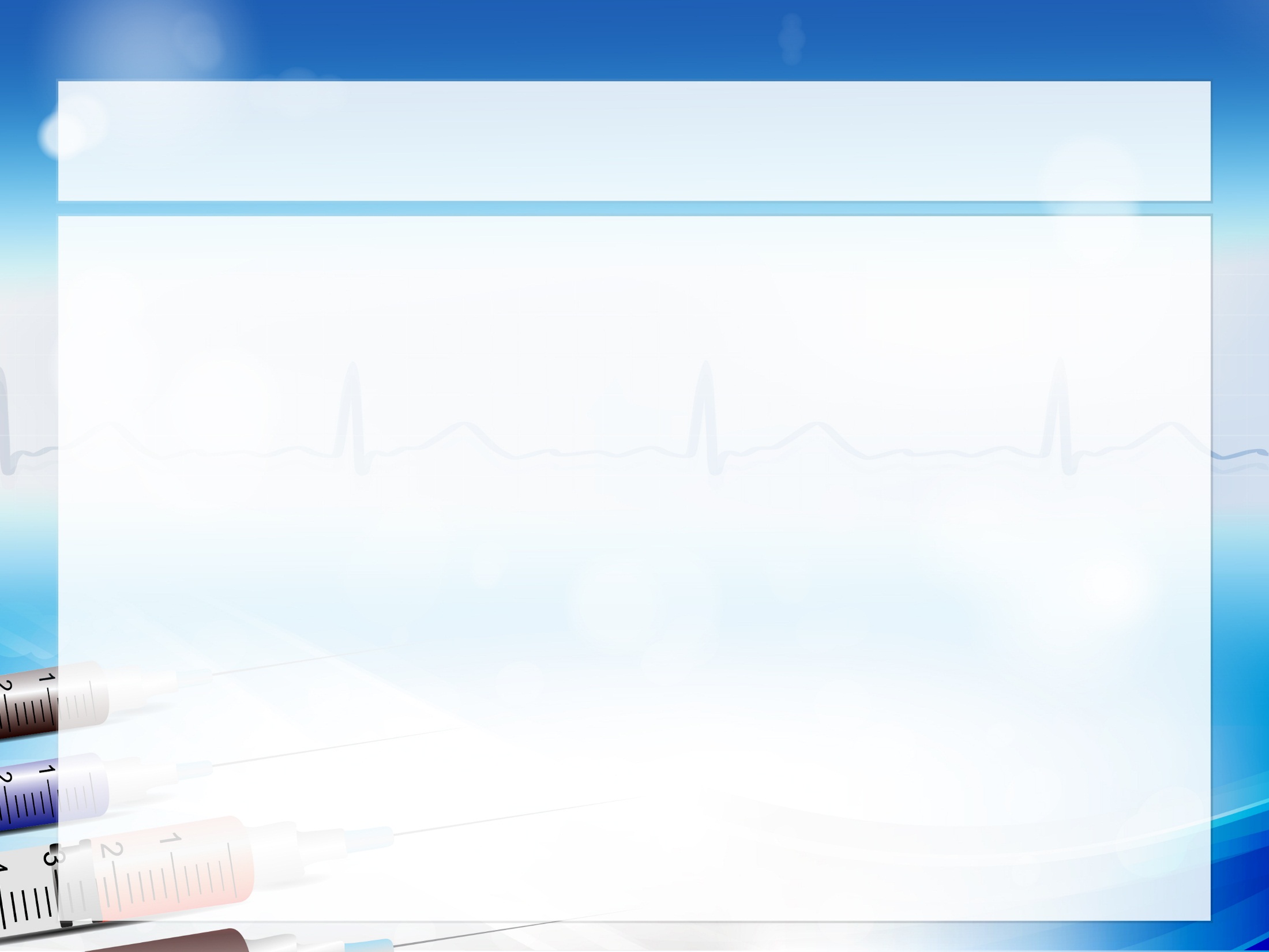 Что такое прививка?
Прививка — это введение в организм ослабленных или разрушенных возбудителей заболевания
Некоторые прививки нужно делать один раз в жизни — полная иммунизация , а другие необходимо повторять регулярно.
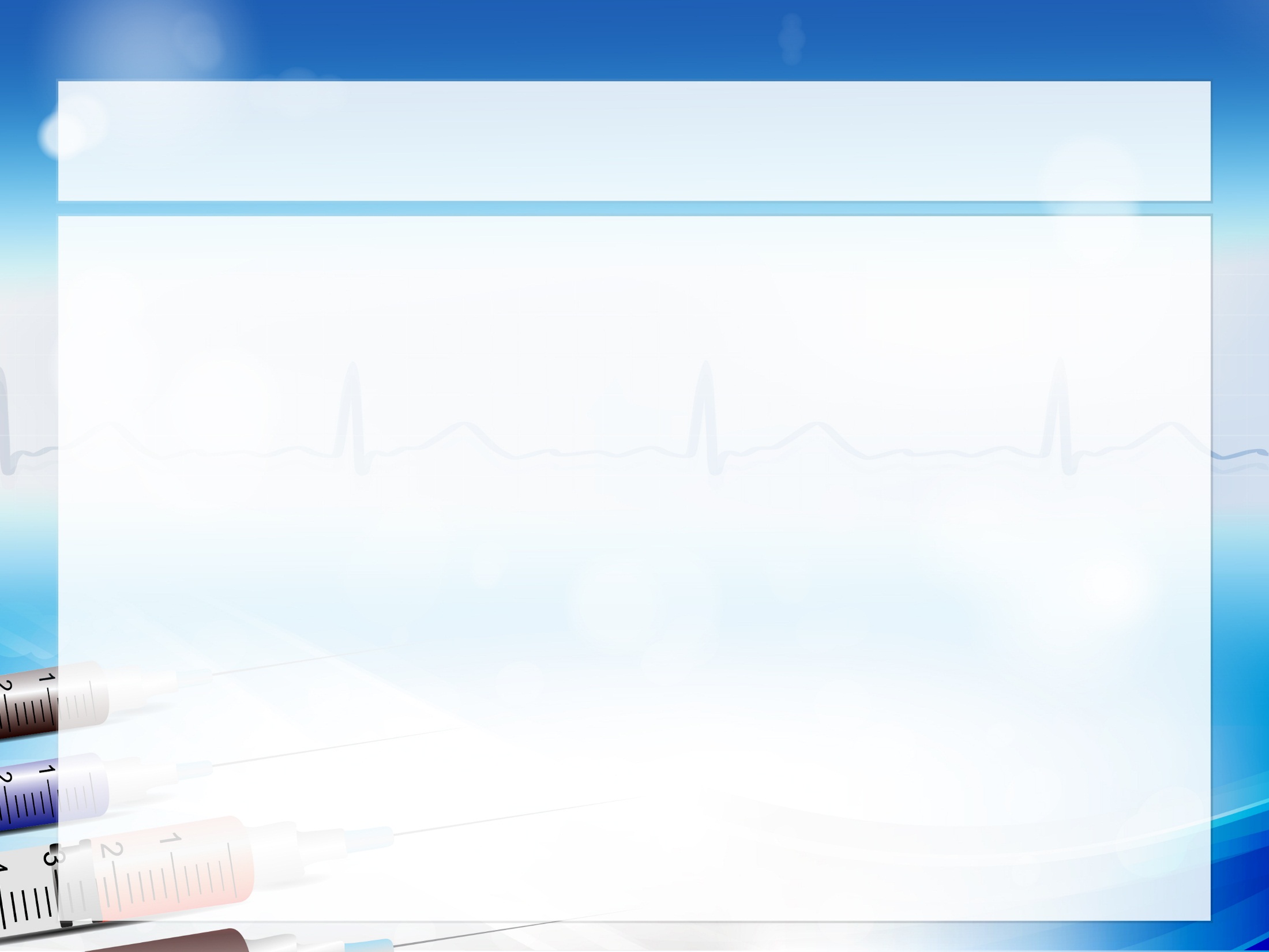 Для чего нужны прививки?
Прививки направлены на предотвращение определенных инфекционных заболеваний.
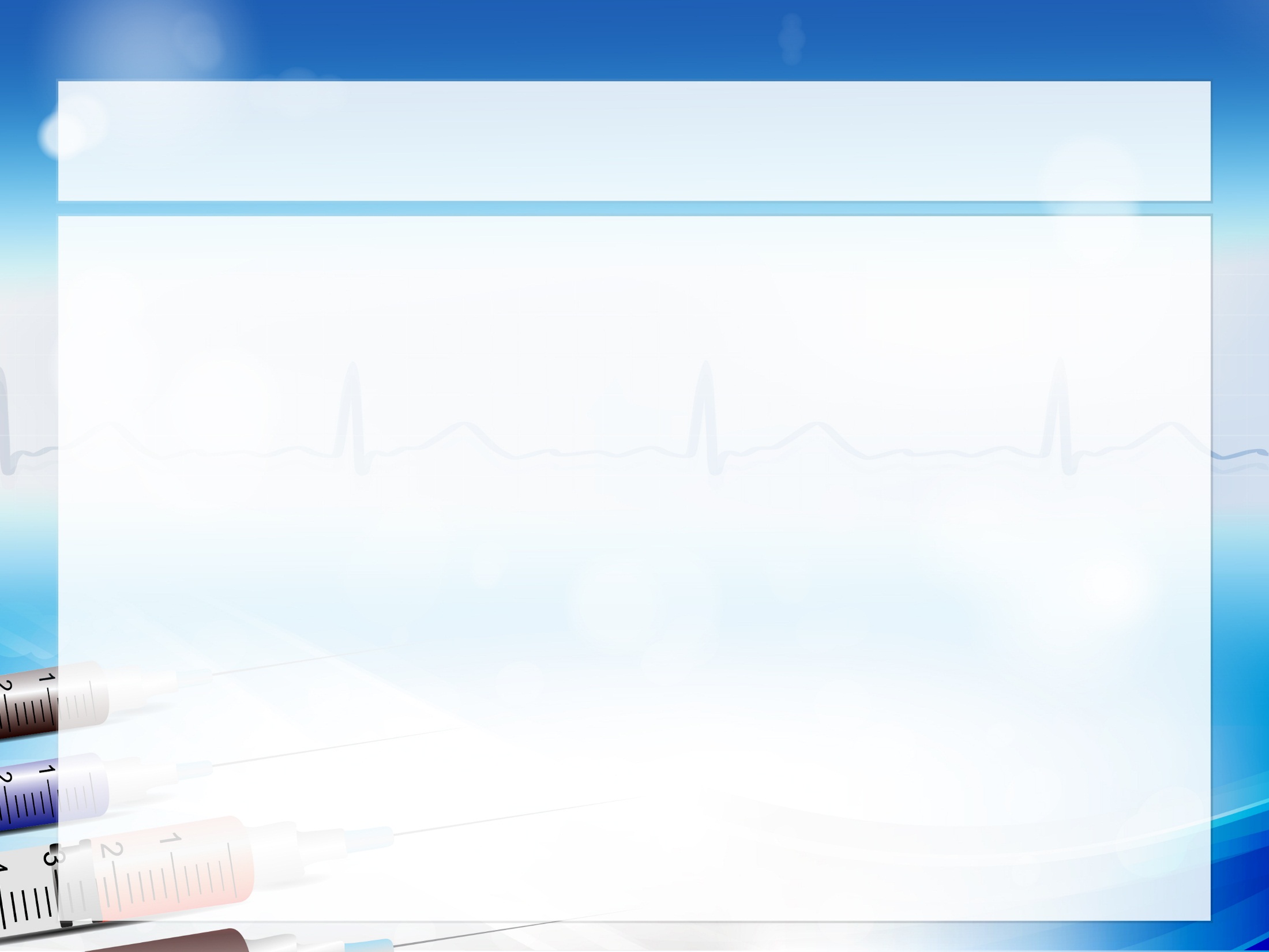 Что такое вакцина?
Вакцина – это препарат, который вызывает развитие иммунитета, то есть невосприимчивости к заболеванию.
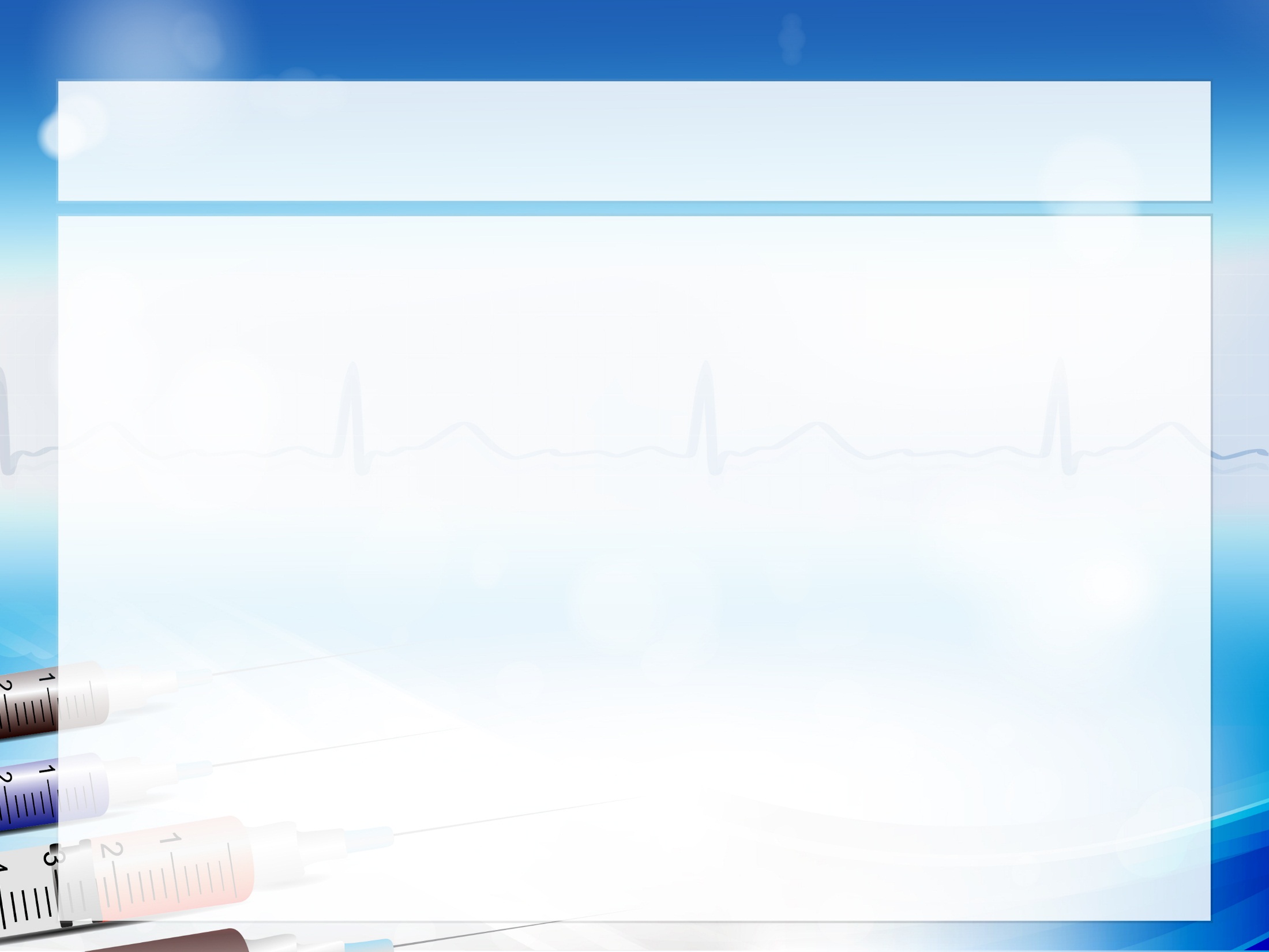 Противопоказания
Не подлежат вакцинации  лица, у которых есть медицинские противопоказания к вакцинации (например, дети, страдающие лейкозом), а также те, у которых не наблюдается адекватный ответ на вакцинацию.
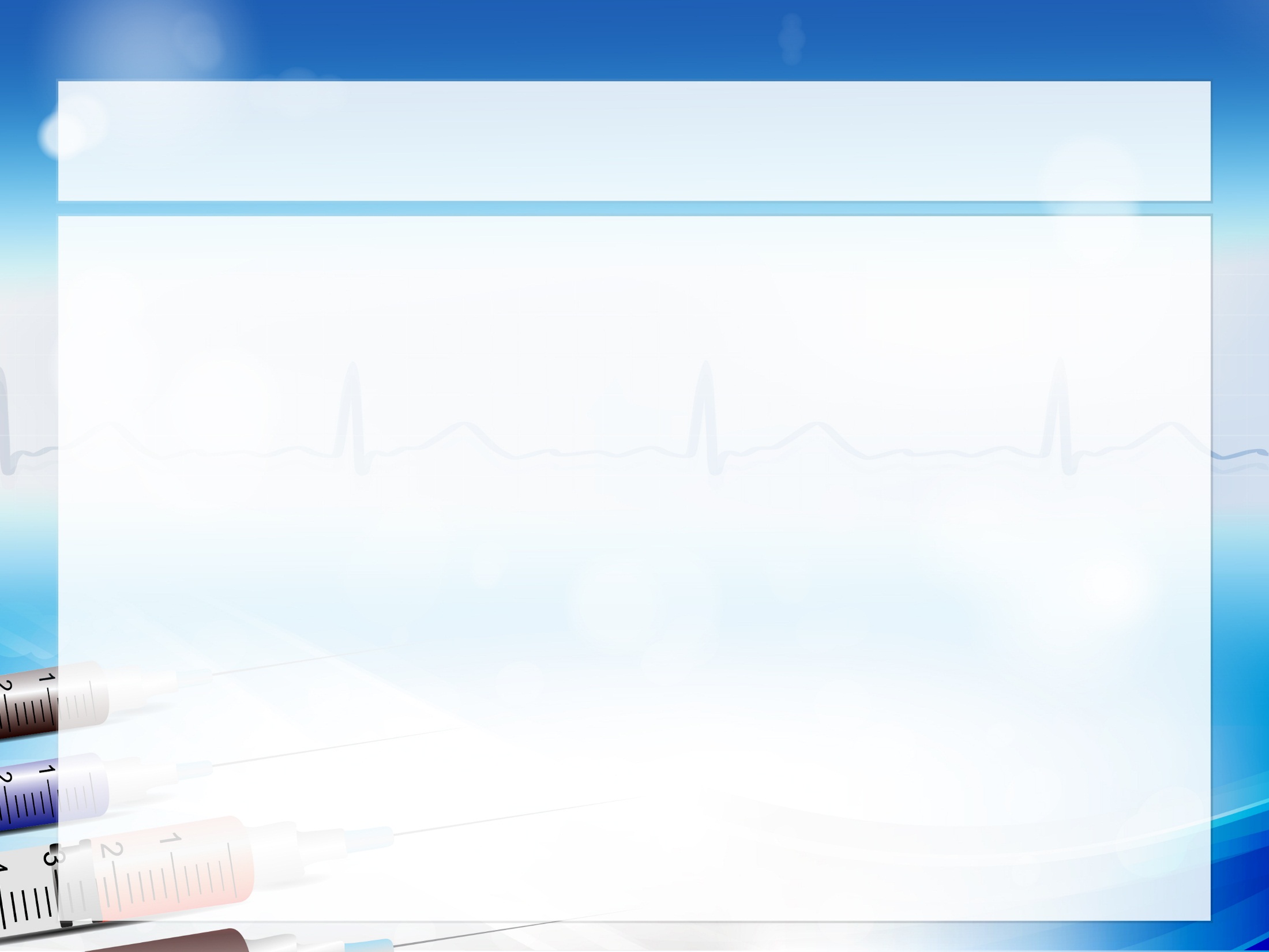 Правила проведения прививки
Прививки проводят ТОЛЬКО здоровым детям. 
Все прививки проводятся одноразовым стерильным инструментом. 
Все пациенты, которым были проведены прививки, наблюдаются в первые 30 минут после прививки, чтобы оказать своевременную медицинскую помощь.
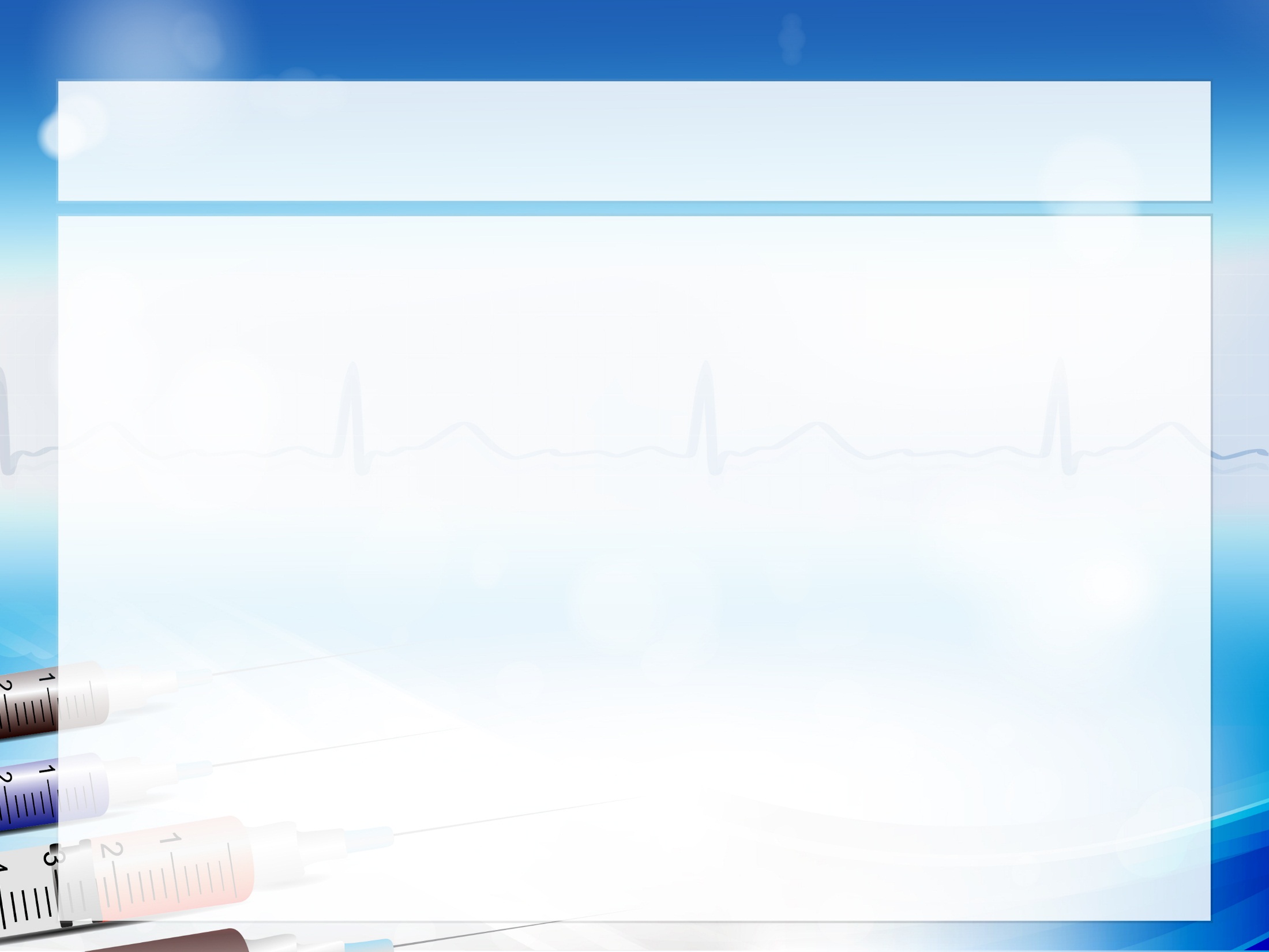 Прививка: польза или вред ?
ЛЮБАЯ ПРИВИВКА В СОТНИ РАЗ БЕЗОПАСНЕЕ, ЧЕМ ЗАБОЛЕВАНИЕ, ОТ КОТОРОГО ОНА ЗАЩИЩАЕТ.
Прививка=Защита
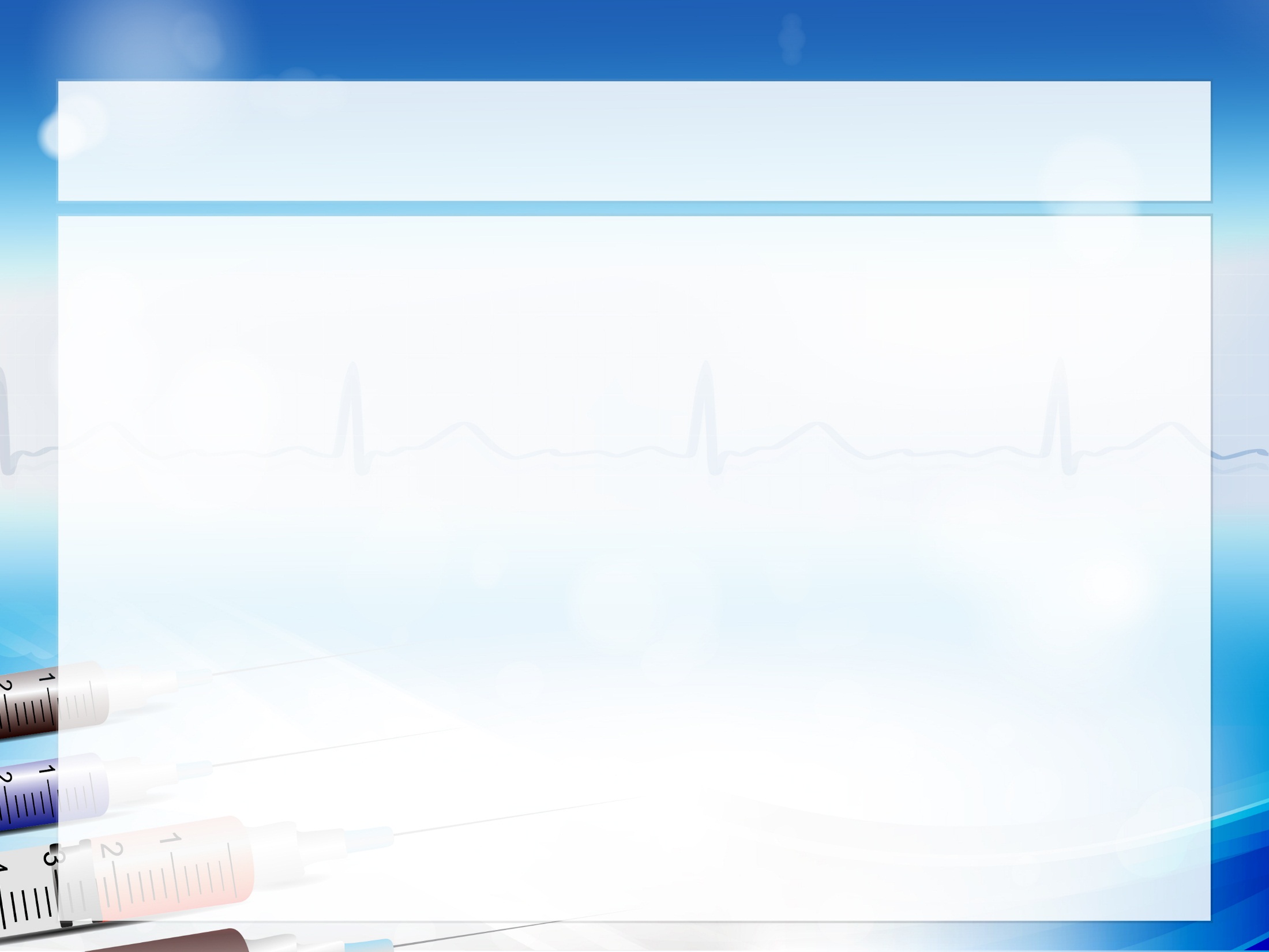 Здоровые дети –Счастливые родители
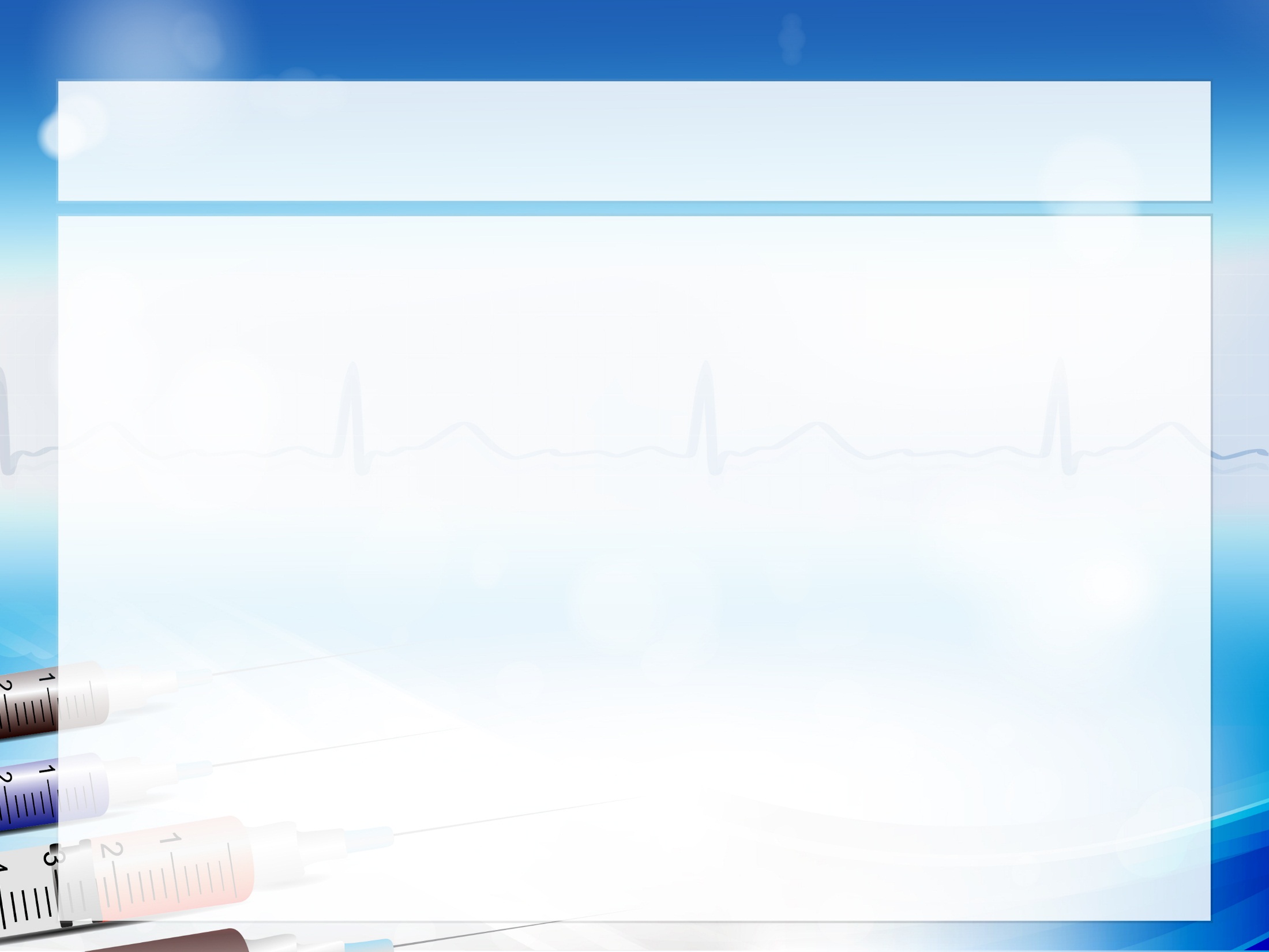 Здоровье зависит от нас!
Будьте здоровы!